녹조류를 이용한 바이오플라스틱 밸류 체인
윤건하
플라스틱 밸류 체인 - 생산
EVA(ethylene-vinyl acetate copolymer): 에틸렌초산비닐 공중합체

포장지, 접착제, 샌들, 비닐 등 다양하게 활용

에틸렌과 초산 비닐 모노머 공중합

녹조류를 통해 얻은 바이오매스 가공해 생산 가능
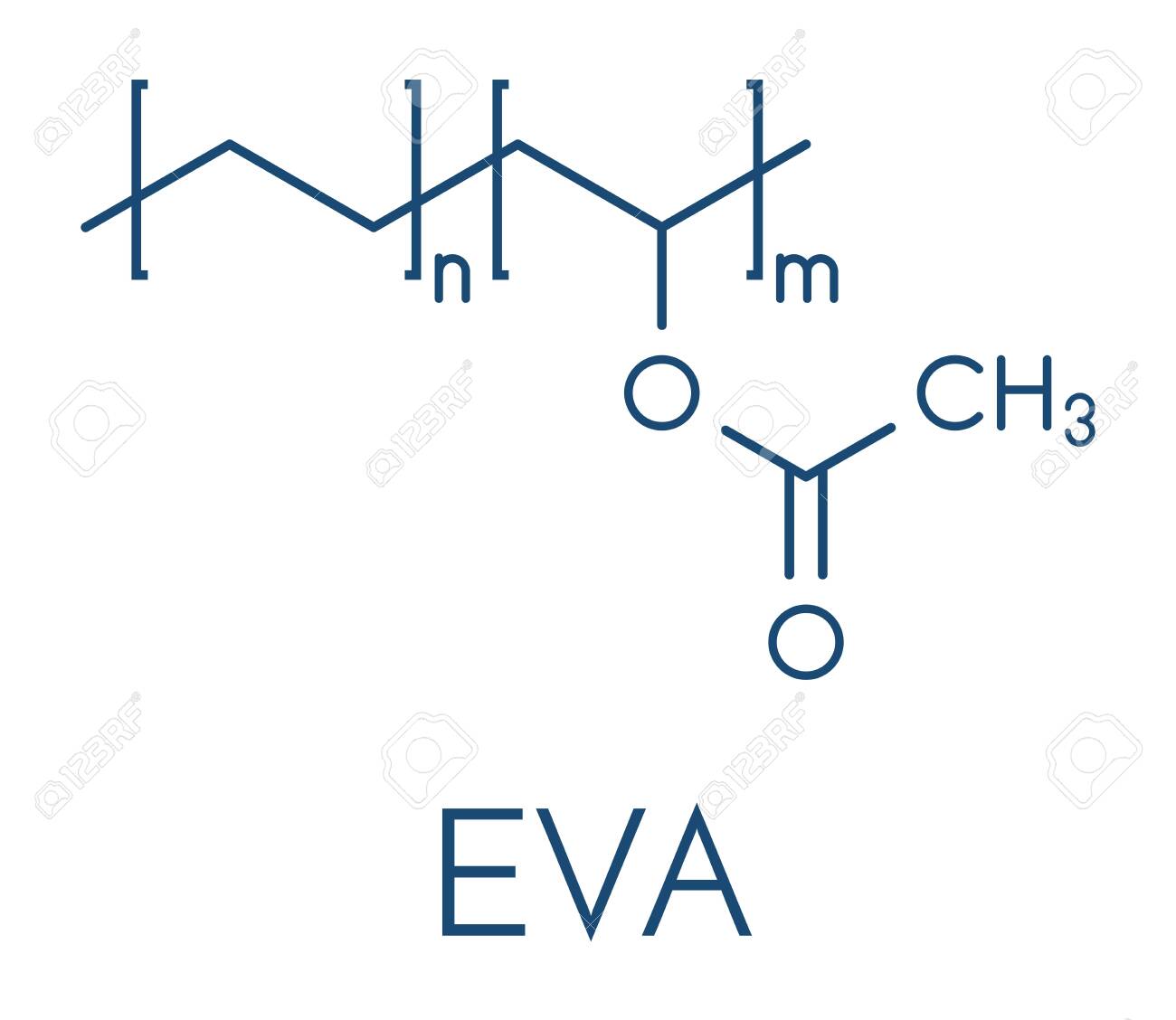 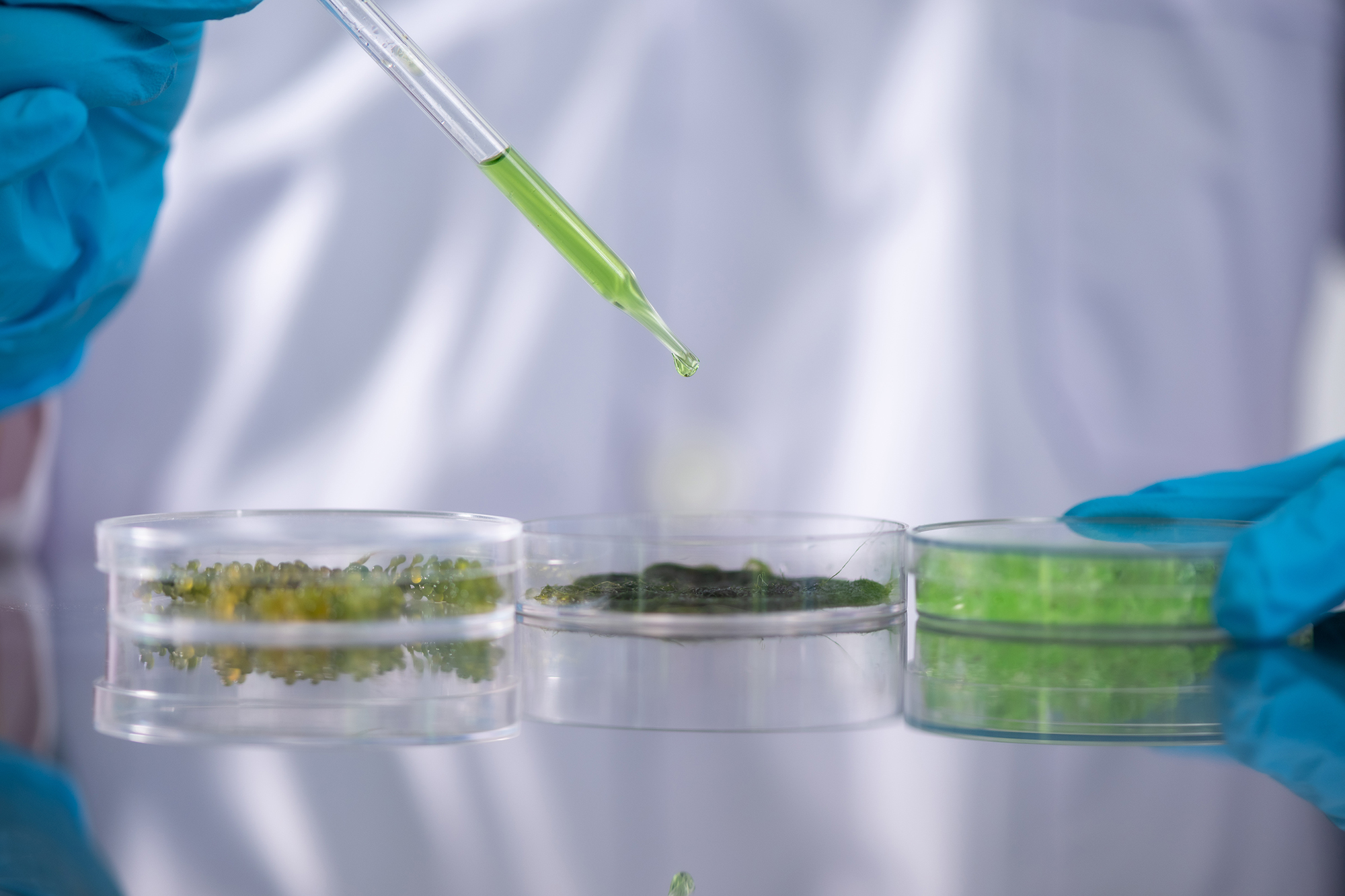 플라스틱 밸류 체인 - 생산
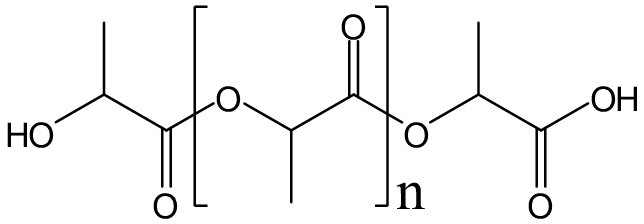 PLA
친환경적 소재

열변형에 의한 수축 적음

3D프린팅 필라멘트, 용기에 사용

주로 육상식물을 이용하나 녹조류로 생산 가능
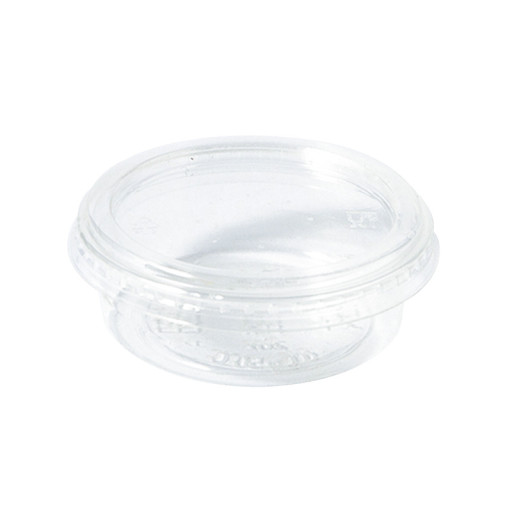 플라스틱 밸류 체인 - 처리
EVA
녹여서 새로운 형태, 제품으로 압출. 화학공정이 없어 배출 물질 적음


세척 -> 파쇄 -> 녹임 -> 압출


다시 새로운 플라스틱으로 재활용!!
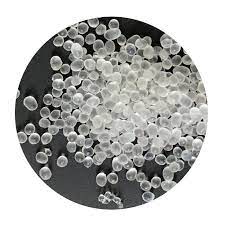 플라스틱 밸류 체인 - 처리
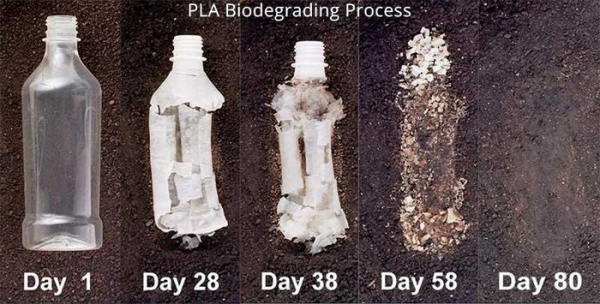 PLA 미생물분해
대표적인 생분해 플라스틱

6개월간 90%이상 분해

물, 이산화탄소, 질소, 바이오매스로 완전히 전환 -> 오염X

순환경제에 기여
플라스틱 밸류 체인 - 처리
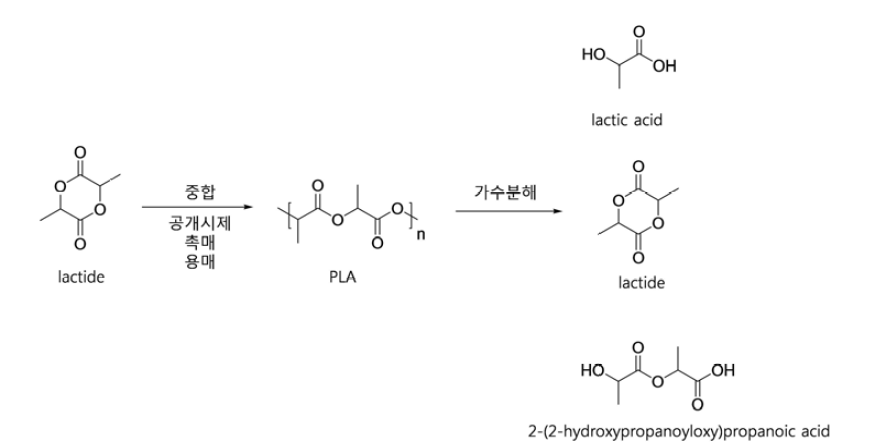 PLA가수분해
젖산들과 프로피온산

젖산: 산도 조절, 발효, 보존제로 활용

프로피온산: 보존제로 활용
플라스틱 밸류 체인 – 해결해야 할 문제
EVA
재활용을 거칠 수록 품질 감소 – 다양한 가공으로 순도와 성분 변화

재활용에 많은 에너지 사용

모든 EVA가 재활용 가능하지 않음

지속가능성이 떨어짐
플라스틱 밸류 체인 – 해결해야 할 문제
PLA 미생물분해
높은 온도 유지를 위한 에너지 사용

충분한 산소 공급 필요

재활용 가능한 PLA와 재활용 불가능한 PET 구별 어려움

실용성이 부족함
플라스틱 밸류 체인 – 해결해야 할 문제
PLA 가수분해
생성물질을 통한 플라스틱 순환체계 형성 어려움(재활용 후 플라스틱 생산으로 이어질 수 없음)

생성물질인 젖산과 프로피온산의 재활용 가능 여부가 불명확함

플라스틱 밸류 체인에 부적합
플라스틱의 순환과 밸류체인
이채원
플라스틱 밸류체인이란?
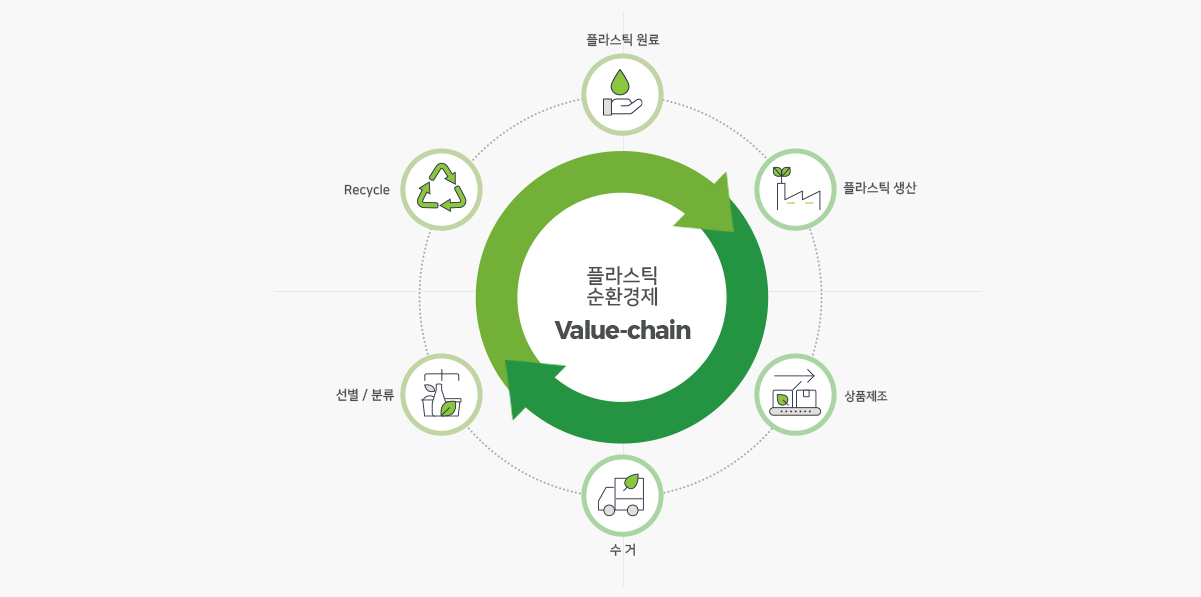 플라스틱 제품의 생산부터 
  소비, 폐기, 재활용에 이르는
  전과정을 포함하는 체인





* 밸류체인-기업이 제품과 서비스를 생산하여 부가가치가 생성되는 일련의 과정
생산
(생분해성 플라스틱)
-PLA(Poly Lactic Acid)
옥수수나 사탕수수의 전분에서 추출한 원료로 만든 생분해성 플라스틱
얇은 빵 포장지 같이 얇은 비닐 포장재로 많이 사용
옥수수 전분이나 사탕수수를 먹인 미생물의 분비물을 정제해서 젖산을 얻고, 이를 정제해서 화합물로 만듦.
생산
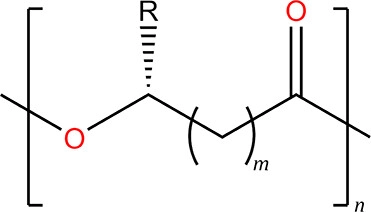 (생분해성 플라스틱)
-PHA(Poly Hydroxy Alkanoate)
해양에서 100%생분해되는 플라스틱 소재
가장 친환경에 가까운 바이오플라스틱
미생물에 동·식물성 기름을 먹여서 분비되는 물질로 만듦
생산
(생분해성 플라스틱)
-PBAT(Poly Buthylene co-Adipate co-Terephtalat)
화석연료기반 생분해성 플라스틱
자연에서 빠르게 분해되고 유연성과 가공성이 뛰어남
PLA와 섞어서 일정비율로 보완하여 제품을 생산하기도 함
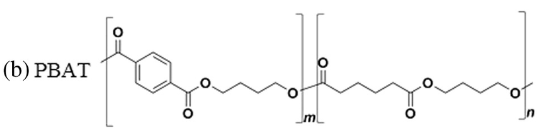 처리
-PLA(Poly Lactic Acid)
매립 후 1년 이내에 토양속의 미생물에 의해서 이산화탄소와 물로 분해됨
(PLA의 가장 큰 특성이기도 함)
소각해서 처리할 경우에도 다이옥신이나 Nox 등이 발생하지 않고 소각열과 연기 발생량이 일반 플라스틱에 비해 현저히 적음
처리
-PHA(Poly Hydroxy Alkanoate)
생분해성 소재로서 퇴비화가 가능하고, 유독성 폐기물없이 이산화탄소, 물, 유기 폐기물로 분해됨
재활용 - 기계적 재활용: 여러 번 재사용한 PHA를 커피컵으로 만든 사례 존재

          - 화학적 재활용: Torwash- 화학적재활용을 통해 식품에
                                사용가능하도록 안전하게 재활용
처리
-PBAT(Poly Buthylene co-Adipate co-Terephtalat)
자연에서 산소, 빛, 효소 등 반응에 의해 6개월 이내 빠른 속도로 분해
원재료 단계에서 바이오 원료를 사용해 생분해 효과는 물론
제품의 제조 과정에서 발생하는 탄소 배출량을 줄일 수 있음
다만 PBAT를 재생 가능한 자원(renewable source)으로 생산하고 사용하기에는 어려움이 있어 꾸준한 연구가 더 필요
단점 및 한계
-PLA(Poly Lactic Acid)
일반 플라스틱에 의해 깨지기 쉽고, 수축성이 떨어짐
옥수수나 사탕수수와 같은 작물로부터 만들어지다보니 공급의 불확실성이 존재함 (작물의 가격이나 생산성에 의한 변동)
생분해되는데에 있어서 약 50도의 온도가 유지되어야 하기에 인공적으로 그러한 환경을 만들어야하는 경우도 발생
단점 및 한계
-PHA(Poly Hydroxy Alkanoate)
원천 재료를 미생물로부터 얻다 보니 생산량이나 속도에 제약이 많아
가격이 비쌈
열에 대한 저항성이 낮고 유연성이 낮음
물성이 낮아서 다른 재료와 혼합해서 사용하는 것을 권장
단점 및 한계
-PBAT(Poly Buthylene co-Adipate co-Terephtalat)
열 저항성이 낮아서 높은 온도에서 사용하기 부적합
기계적물성이 낮음
가격이 비쌈 (기존 플라스틱의 3배 정도)
(원료의 가격상승에 쉽게 영향을 받고, PLA와 블렌딩하여 단점을 상쇄할 수 있어 점차 수요가 늘고 있음)
오늘 진행할 실험
이산화탄소를 이용한 발전 모델
2210 김지환, 2203 강한빛
복습을 해보자. (1학년들도 중간고사 때 배웠다고 들음)
예습도 해보자. (2,3학년은 복습이겠죠?)
‘이산화탄소’ 없애고 ‘수소’와 ‘전기’ 만든다
UNIST 홈페이지
논문 내용
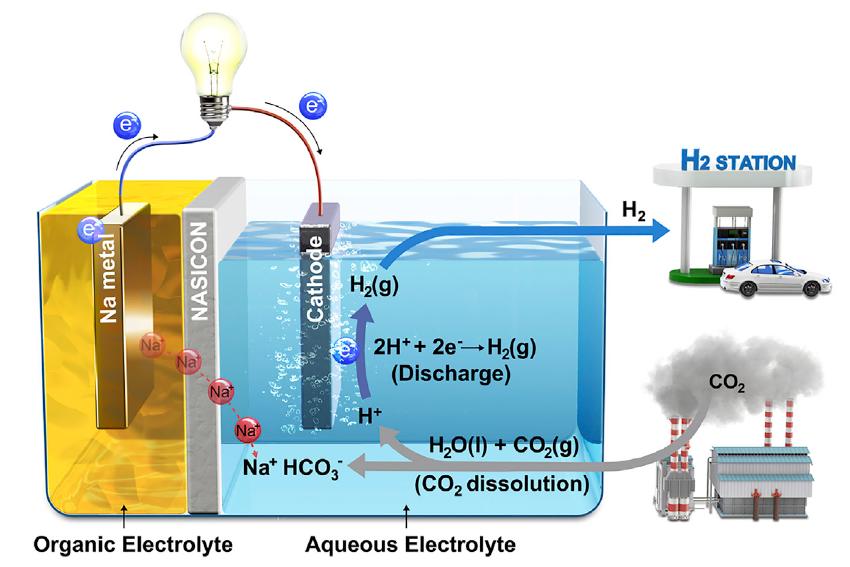 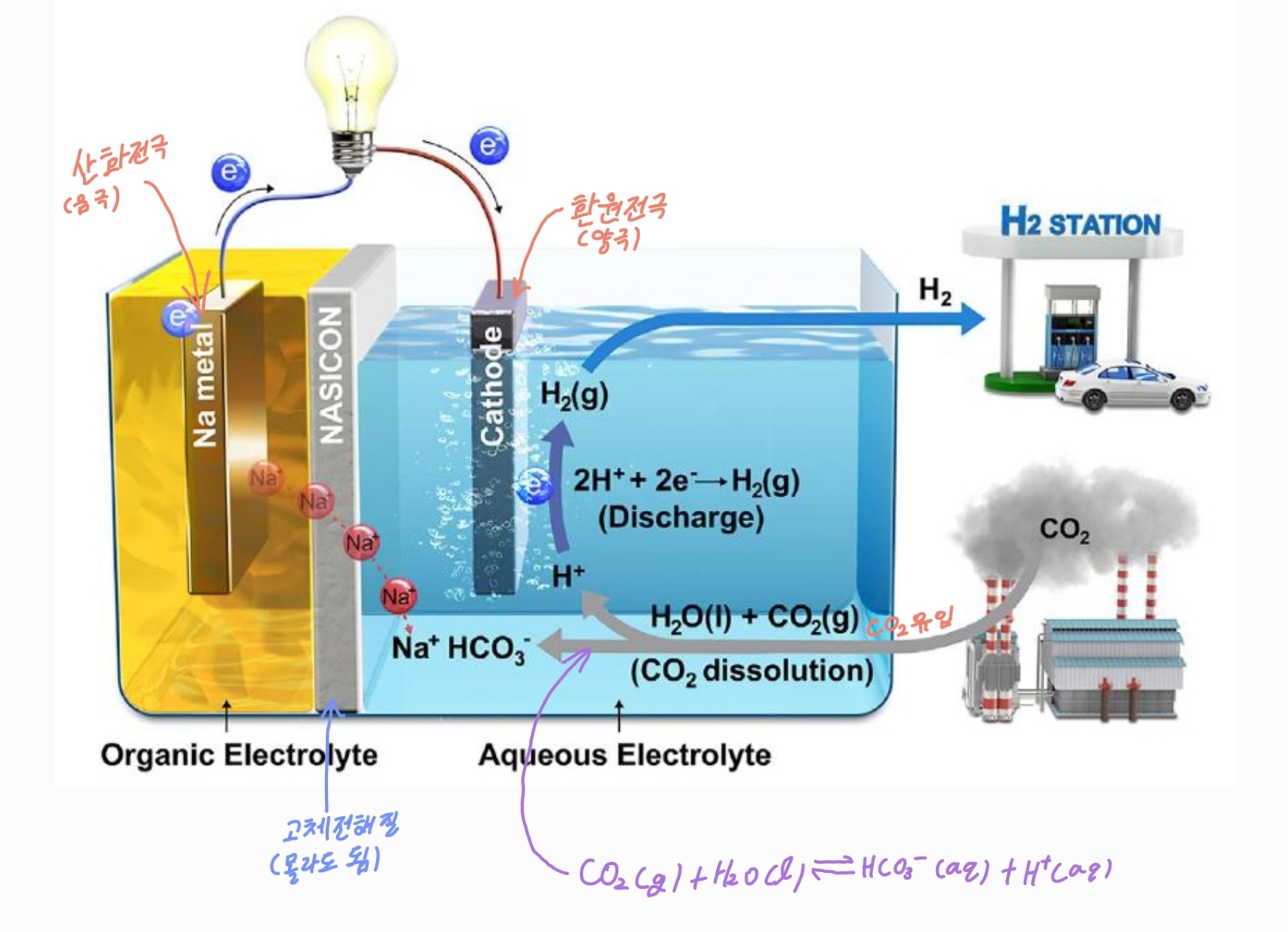 저도 영어 못해요.. 반응식만 잘 보세요.
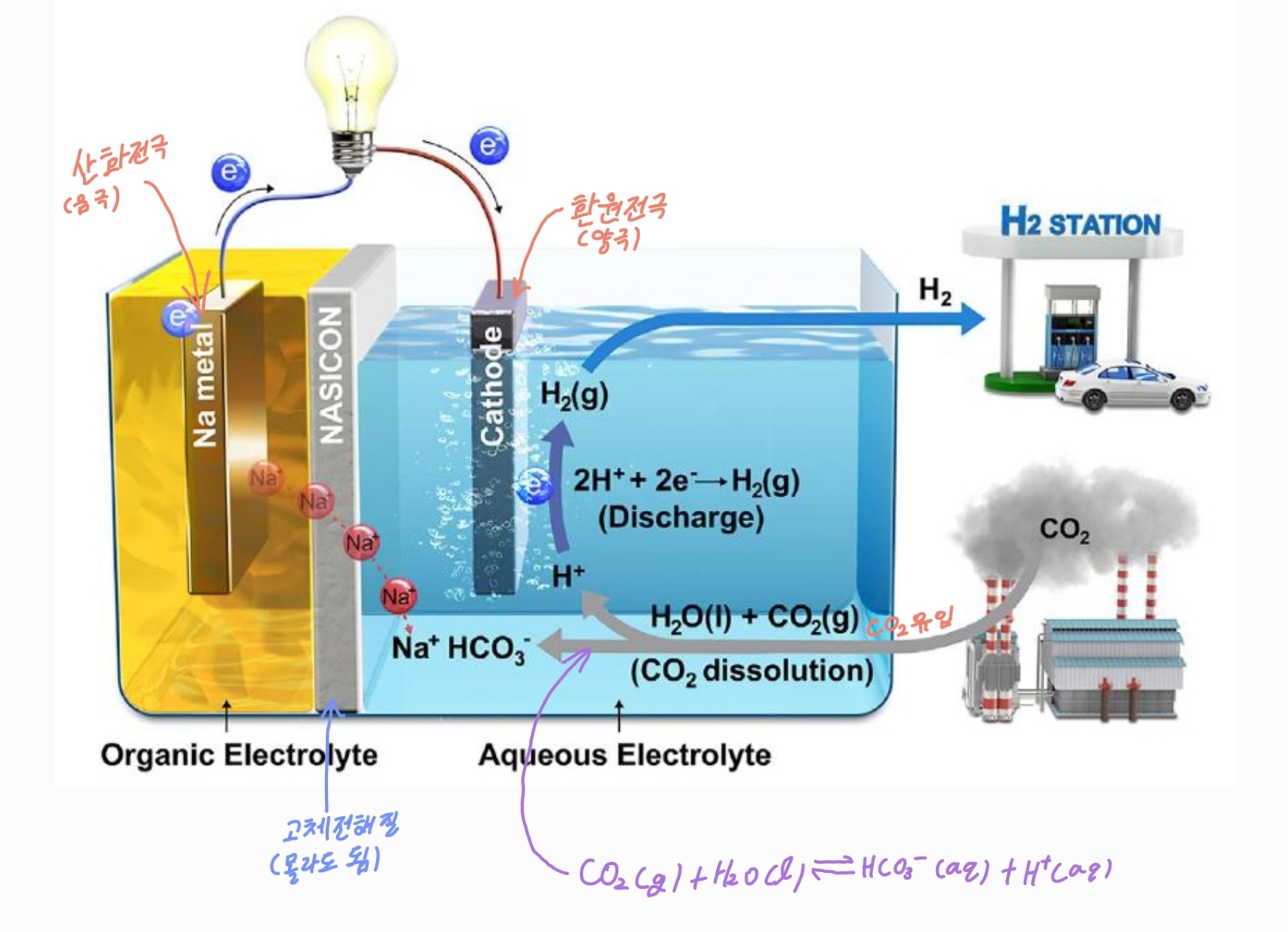 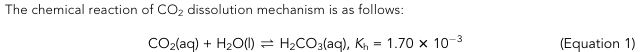 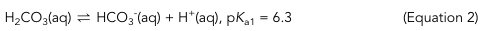 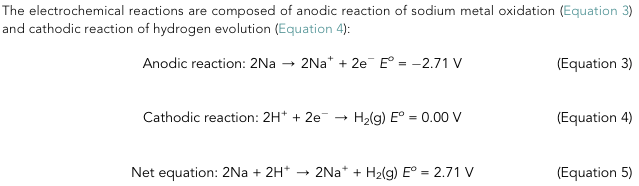 플라스틱을 하다가 갑자기 CO2 발전?
플라스틱에 관한 실험은 동아리 여건상 진행하기 힘들다.
플라스틱 가공 과정에는 CO2가 발생하므로 이 실험을 진행.
오늘 진행할 실험